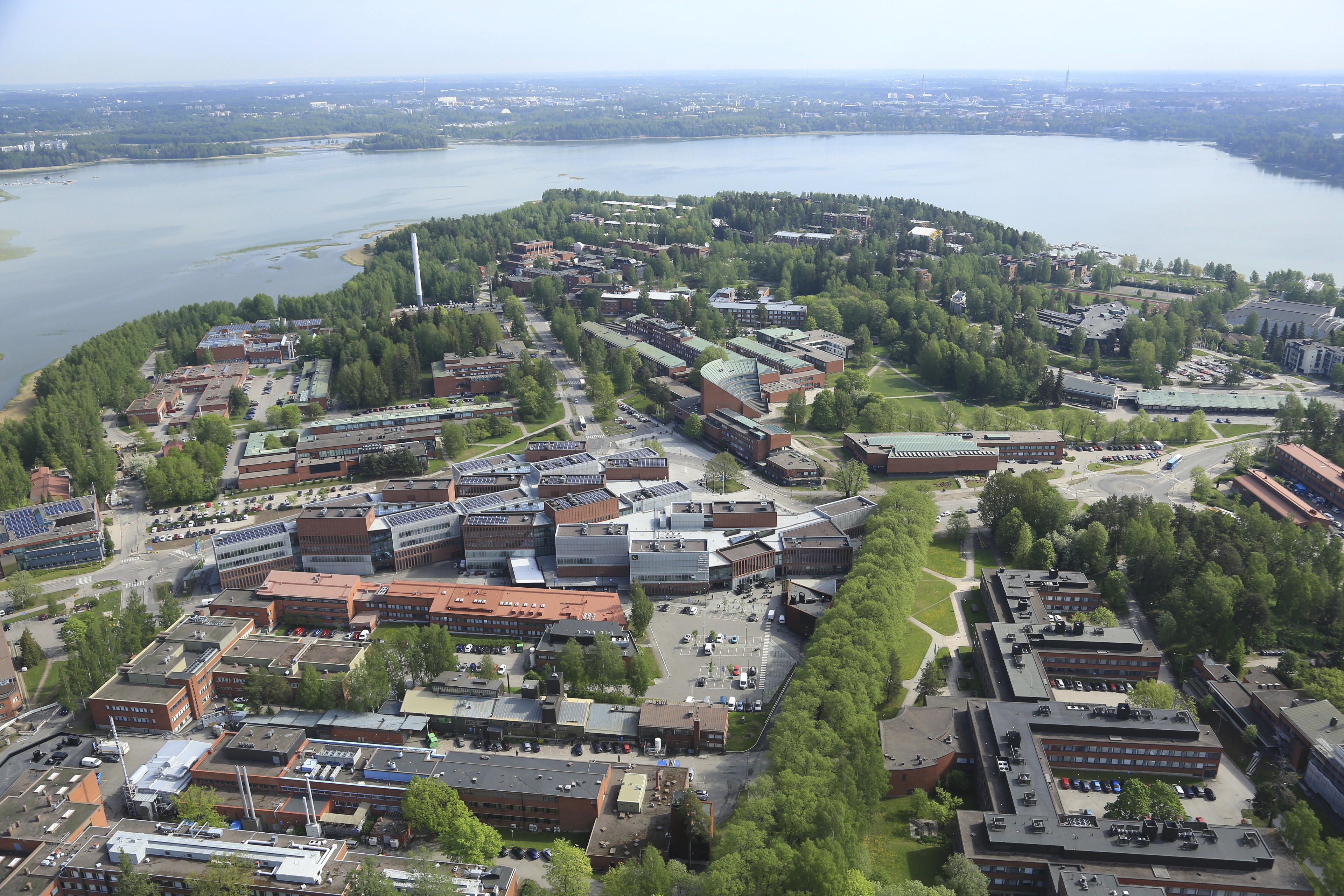 WOPM2024: OPM tutorialFrom sensors to a sensor array
Lauri Parkkonen
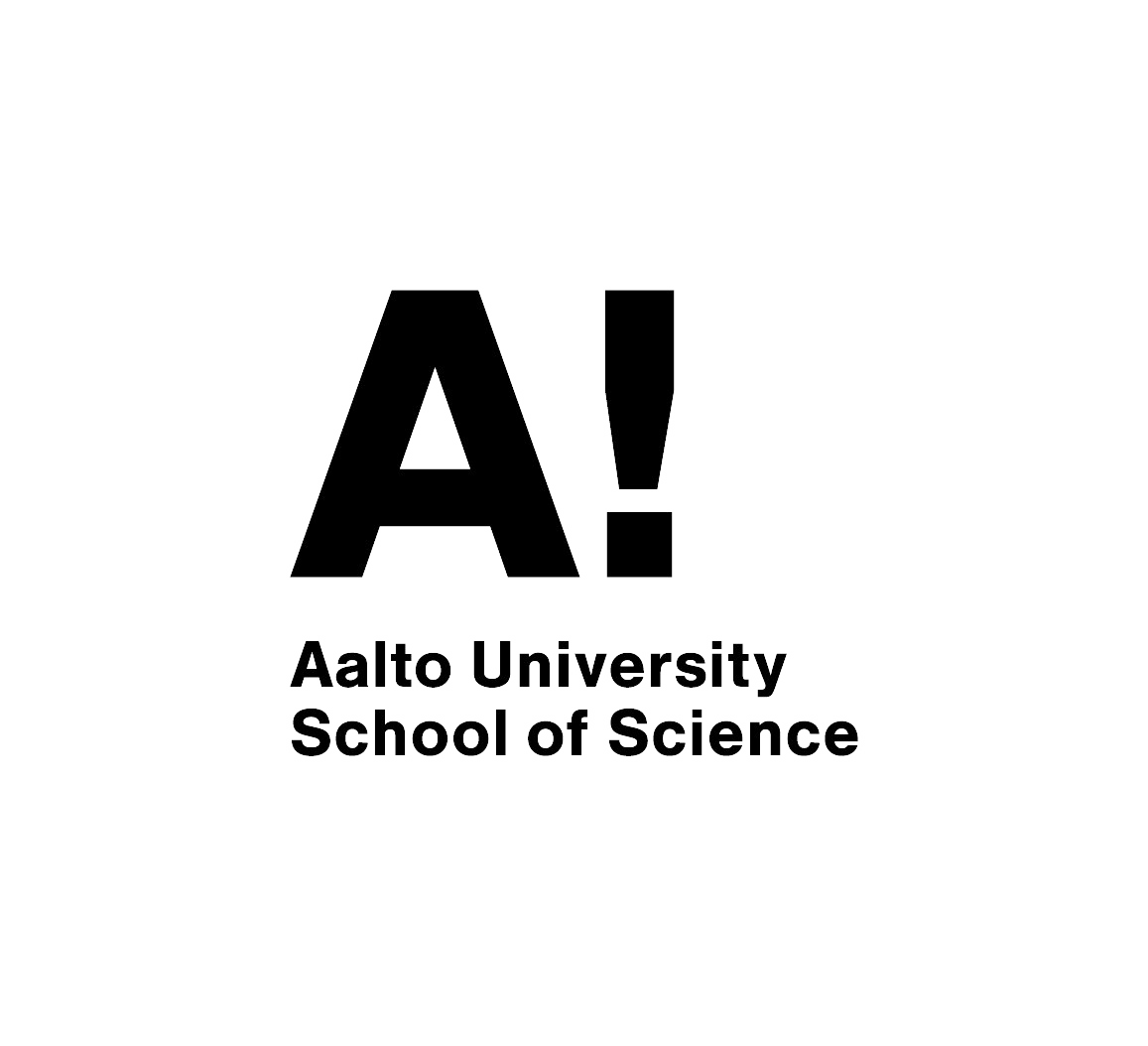 SQUID sensors are far from the brain…
MEG with SQUID sensors
=> non-adaptable sensor helmet
=> large distance to brain
=> limited spatial resolution
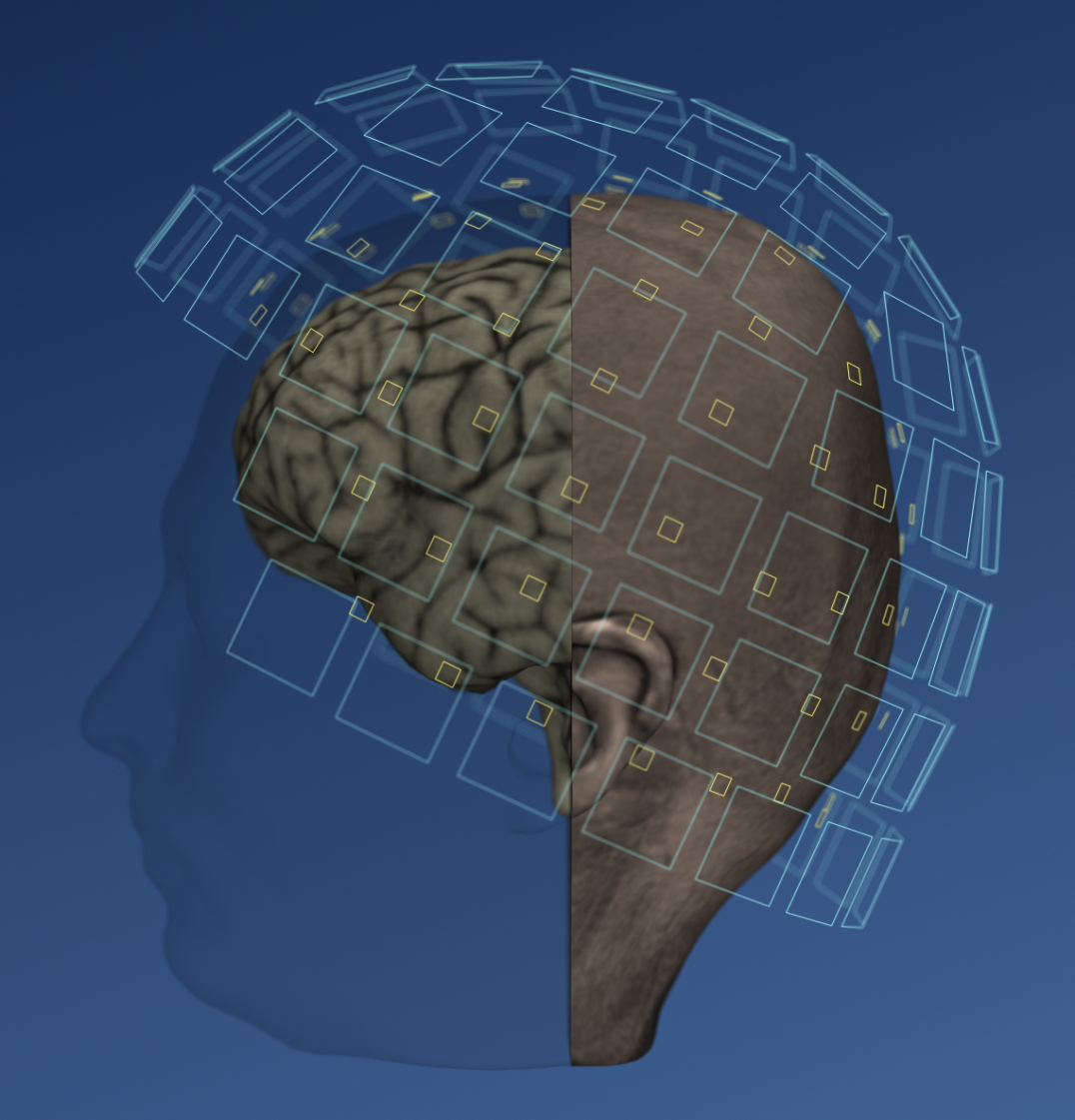 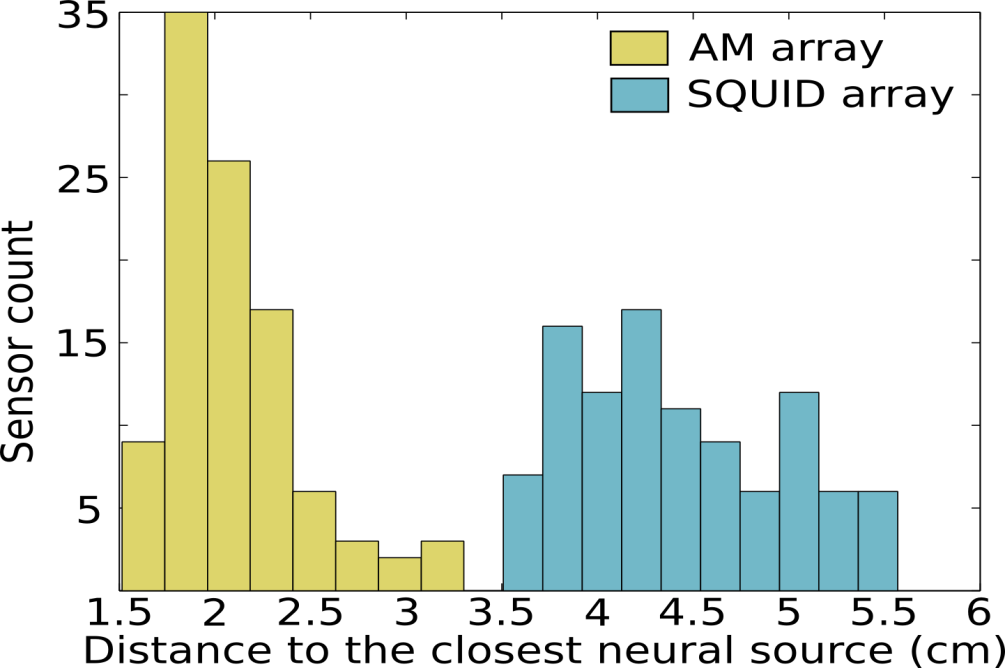 Distance to brain (cm)
Iivanainen, Stenroos, Parkkonen (HBM 2013)
If the sensors could be on the scalp…
Distance to brain surface would reduce to less than half in adults. Even larger change in children.
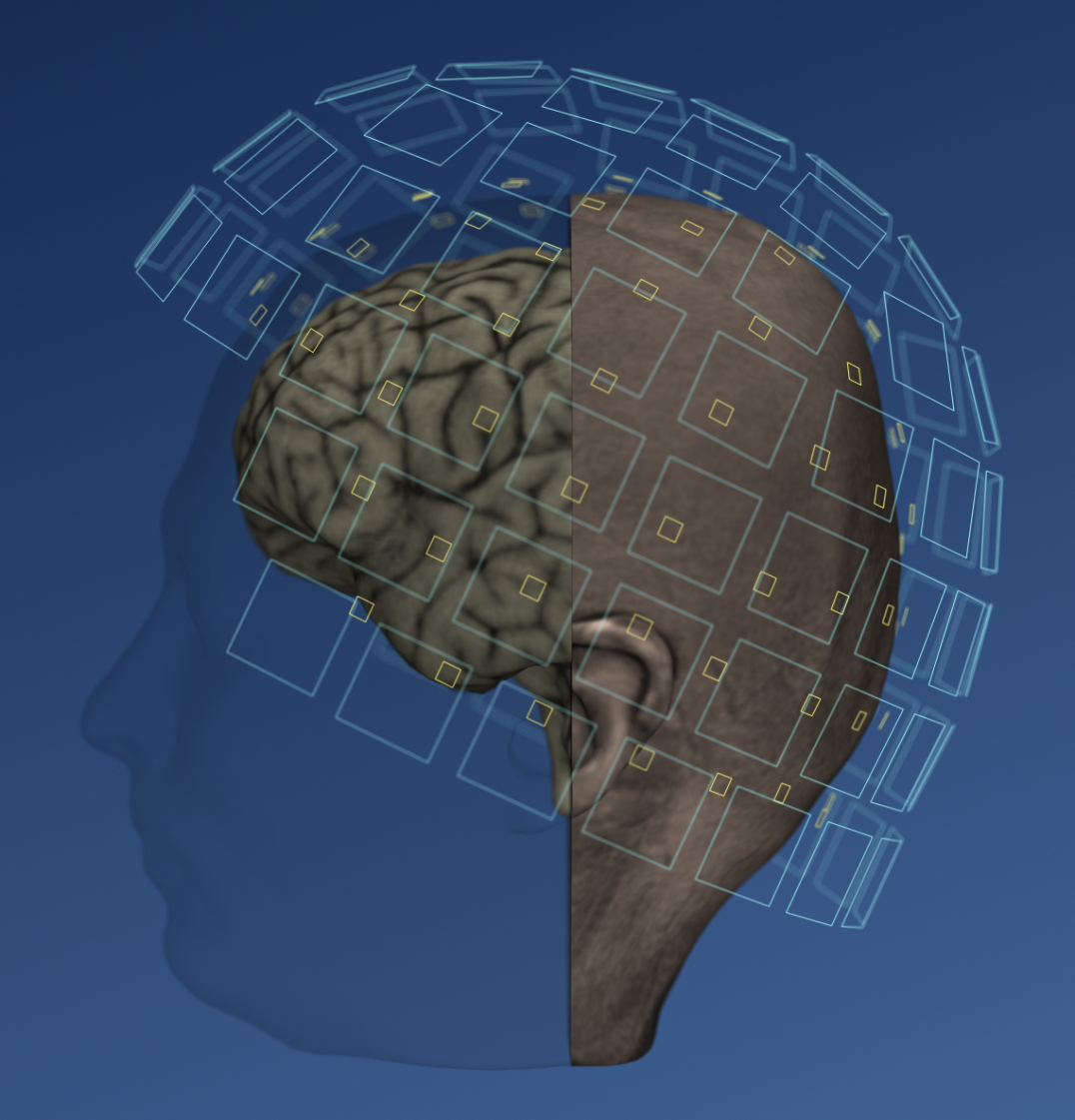 On-scalp sensors
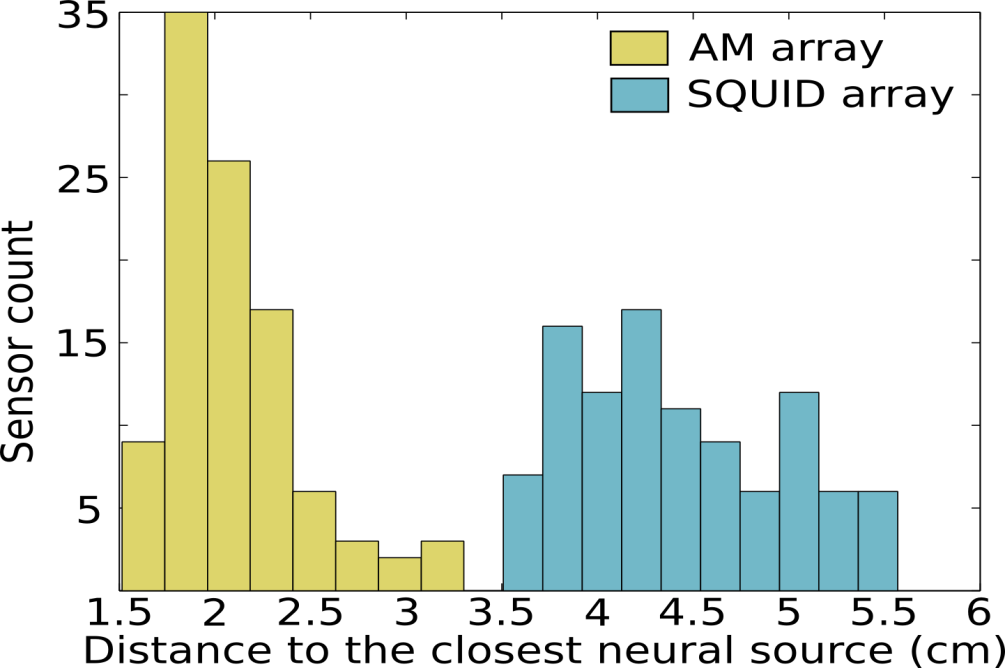 SQUIDs
Distance to brain (cm)
Iivanainen, Stenroos, Parkkonen (HBM 2013)
OPM (SERF)
SQUID
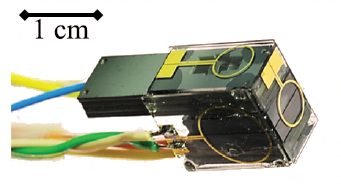 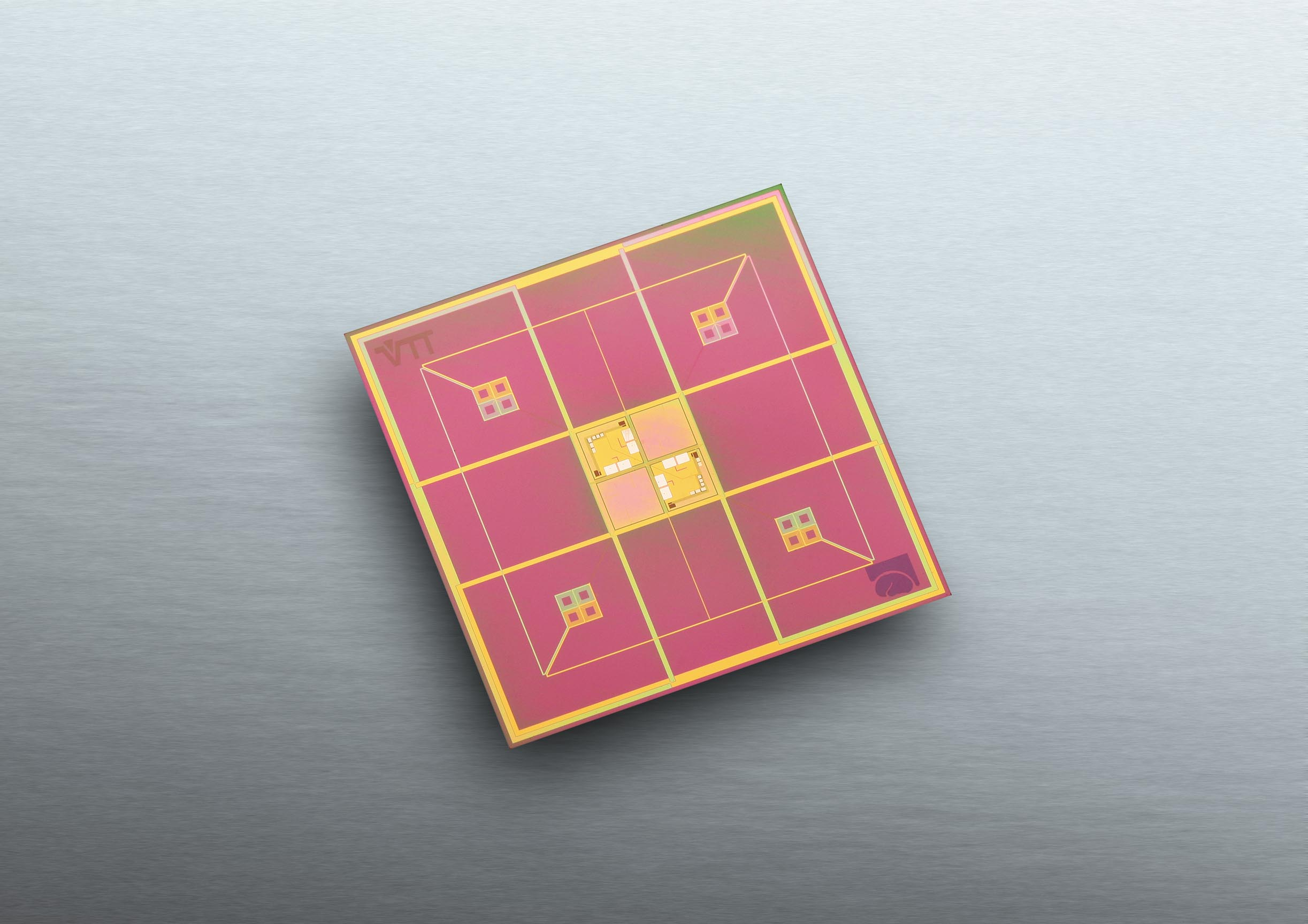 20–30 mm; rigid array
Distance to scalp
4–9 mm; adjustable array
Typ. 8–14 fT/rHz
Noise level
Typ. 2–3 fT/rHz
Bandwidth
DC – several kHz
DC – ~150 Hz
Max. field
~10–20 nT change
1–2 nT absolute
Typ. –269 C
Typ. +150 C
Temperature
Comparing SQUID and OPM magnetometer arrays by simulations
State-of-the-art SQUID array optimally positioned
OPMs on the scalp
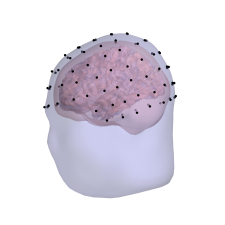 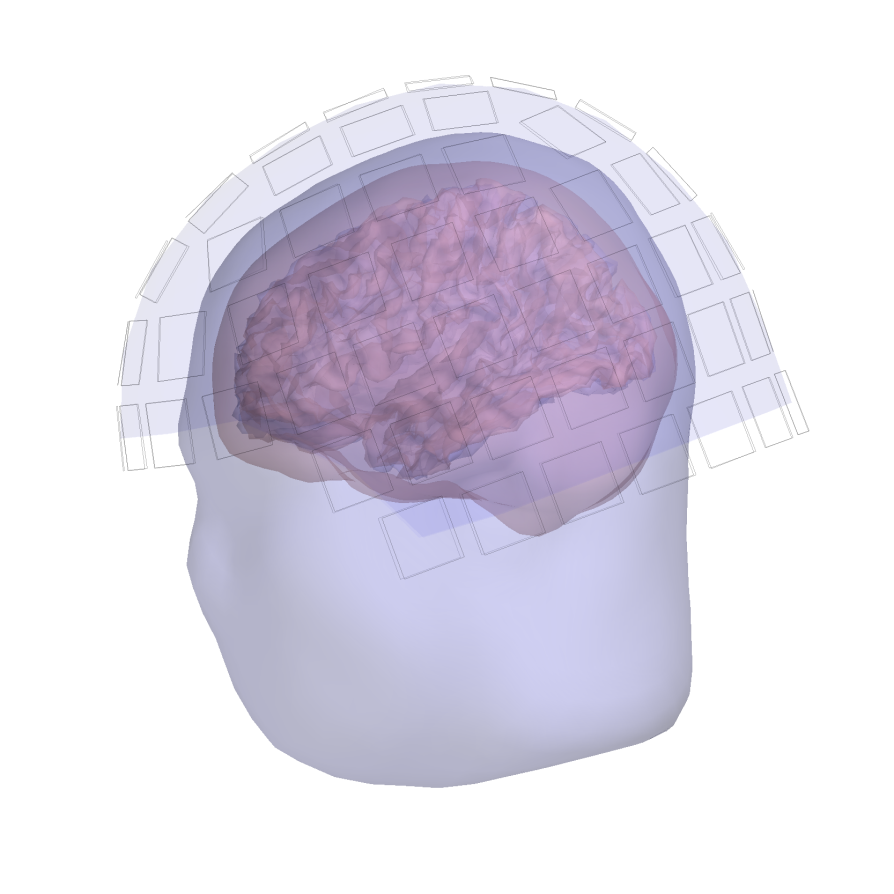 Virtual measurements based on MRIs of 10 adults
Arrays of 102 magnetometers
OPM array increases amplitude
102-channel OPM vs. SQUID array:
Relative amplitude of neural sources in the cortex
Ratio
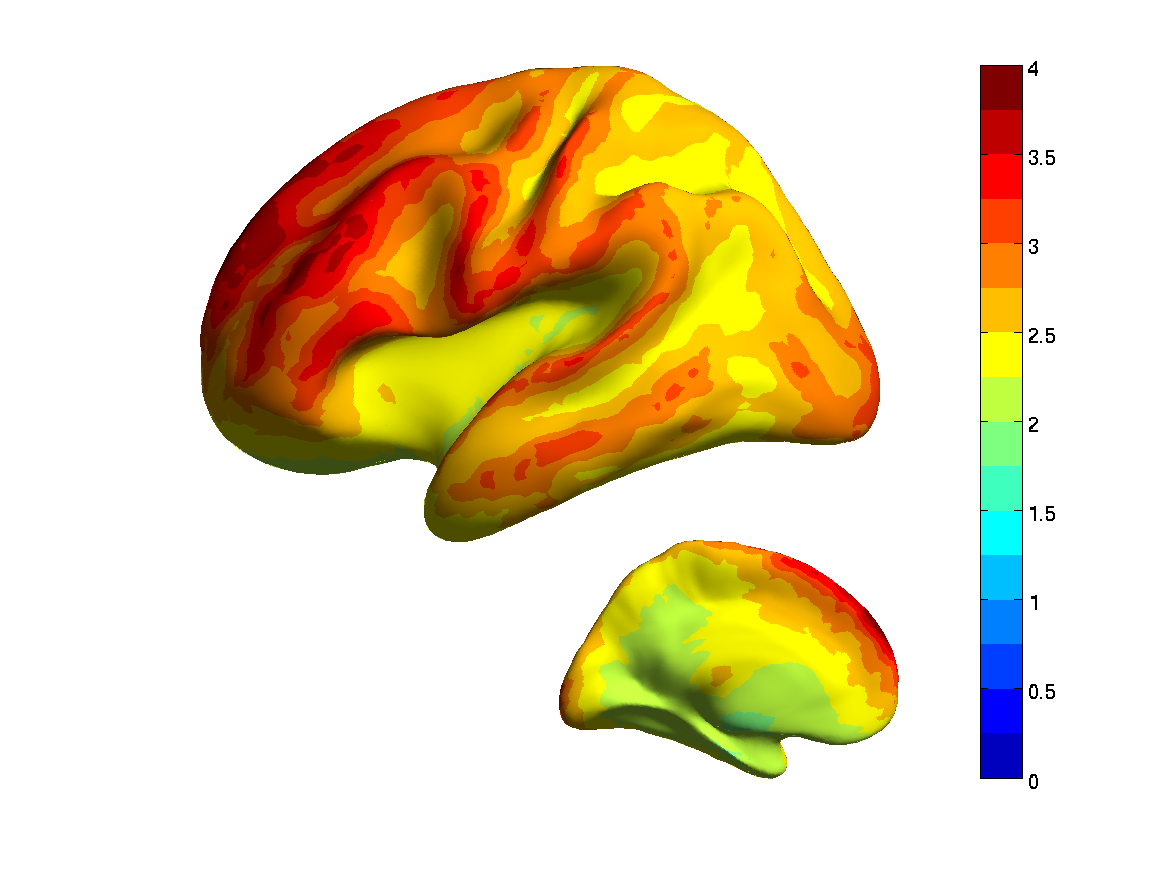 4
3
2
OPMs better
1
SQUIDs better
Relative amplitude (ratio of the norms of the signal vectors). Average over 10 adult subjects.
Iivanainen, Stenroos, Parkkonen (Neuroimage 2017)
Somatosensory evoked responses
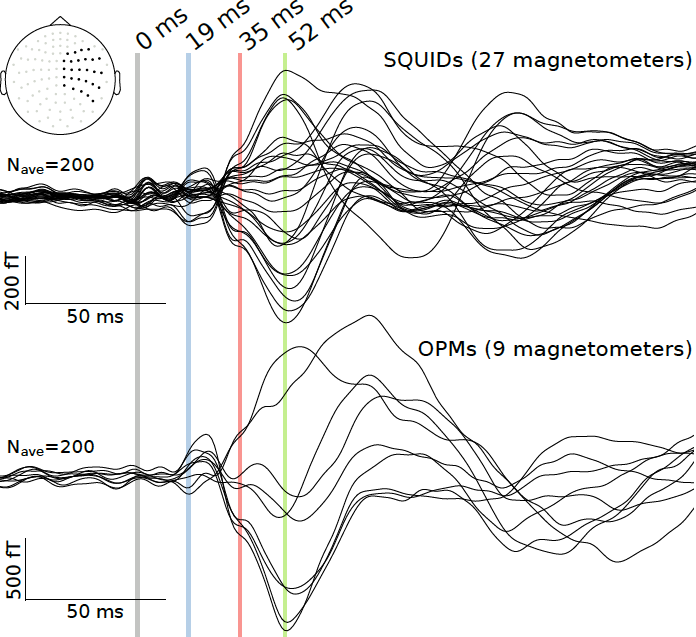 Electric stimulation of the left median nerve at wrist
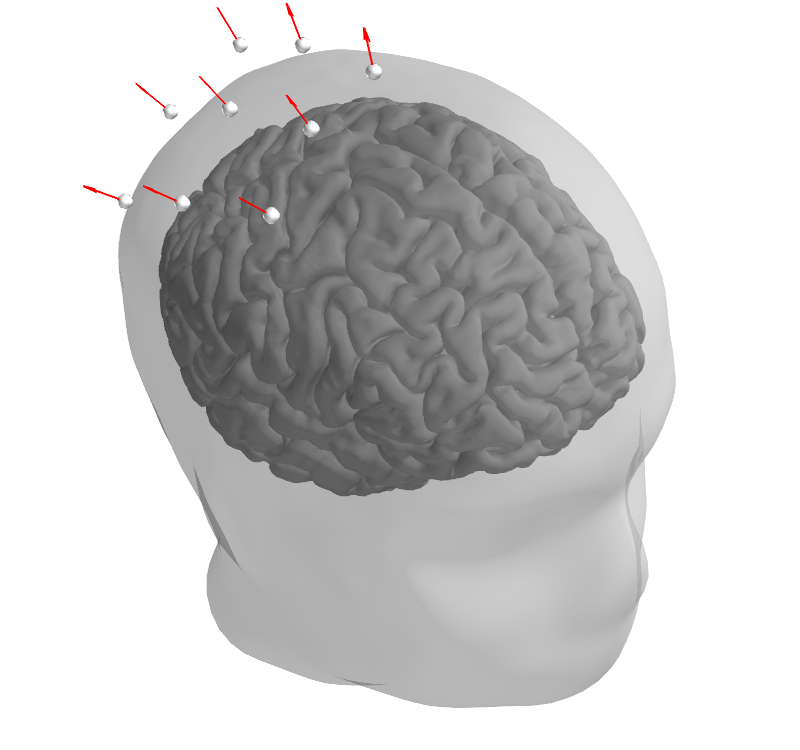 Zetter, Iivanainen, Parkkonen (Sci Rep 2019)
OPM array increases spatial resolution
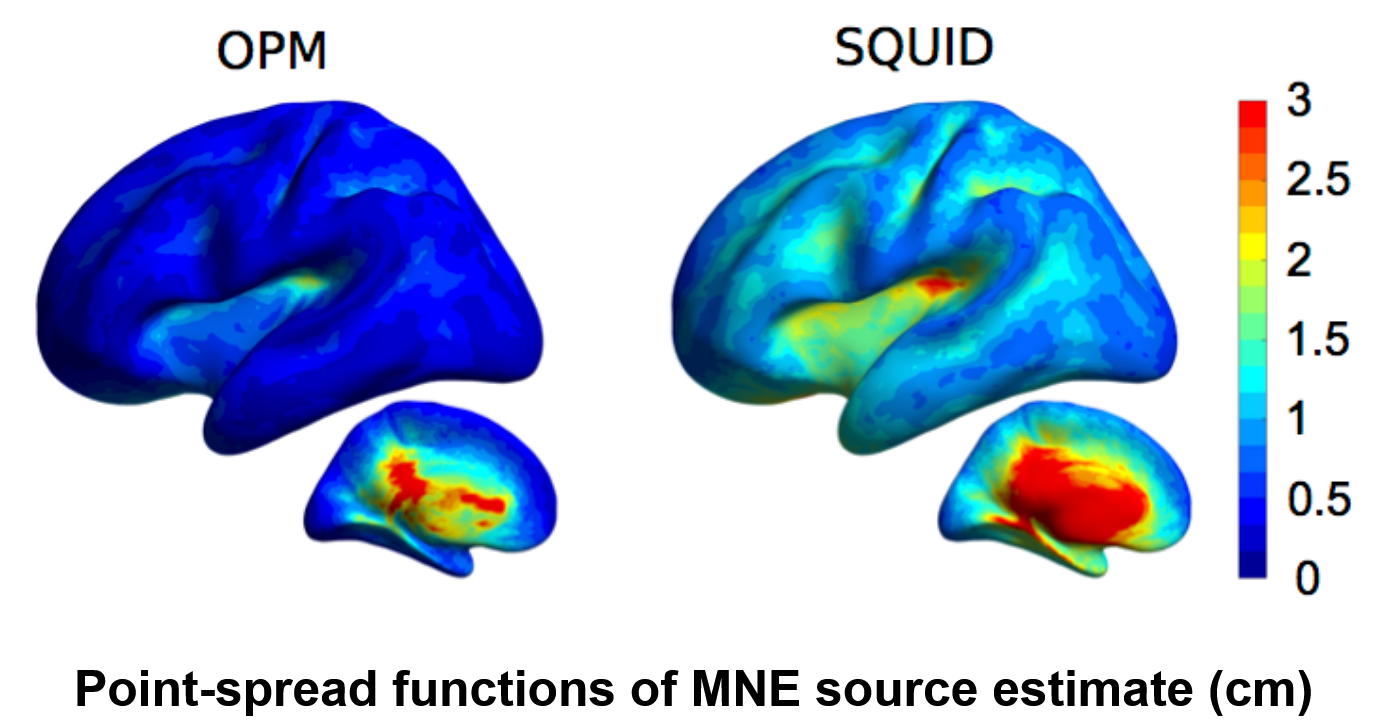 cm
Point-spread function of L2 minimum-norm estimate (thresholded at 50% of max value) of dipolar cortical sources
Iivanainen, Stenroos, Parkkonen (Neuroimage 2017)
Quantifying captured spatial information
Component index
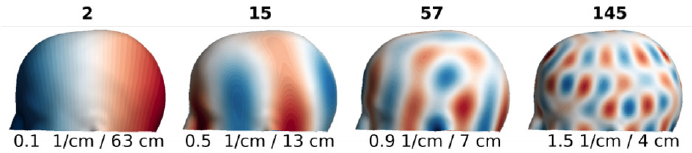 Spatial-frequency basis
Wavenumber / Wavelength
OPM array
Field of a single dipole
SQUID array
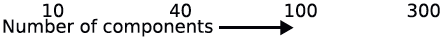 Iivanainen, Mäkinen, Zetter, Stenroos, Ilmoniemi, Parkkonen; Neuroimage 2021
OPM array increases spatial resolution
OPM vs. SQUID array; relative spatial resolution with ~100 channels
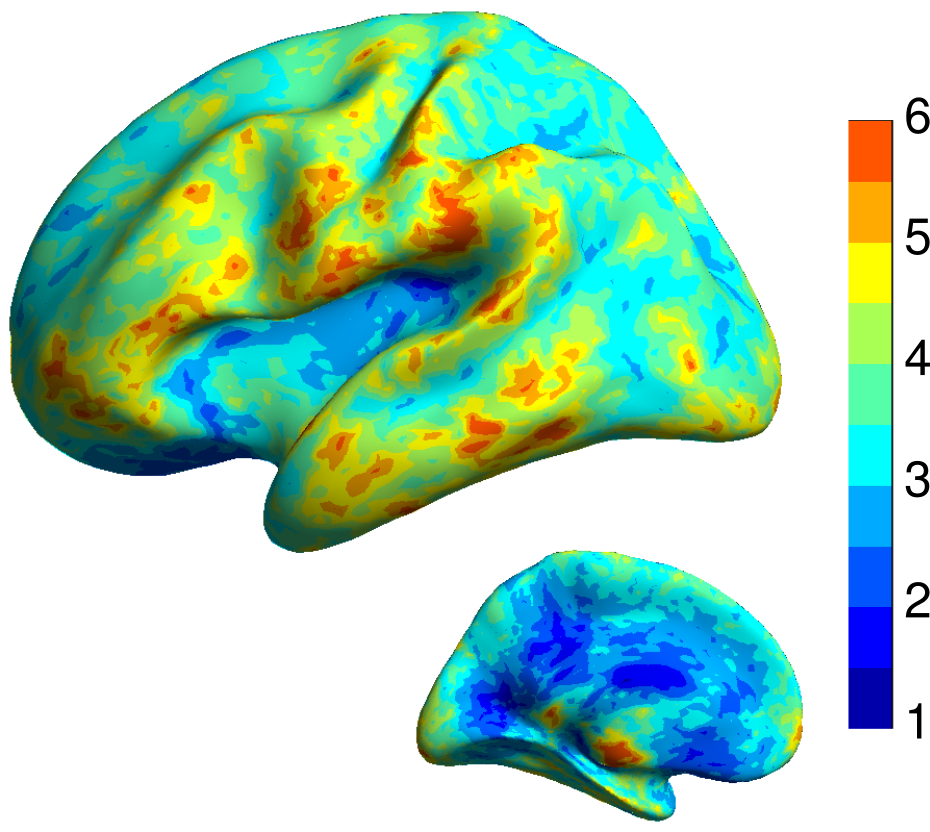 Ratio
On-scalp (OPM) better
Iivanainen, Stenroos, Parkkonen (Neuroimage 2017)
OPM MEG: Towards non-invasive corticography
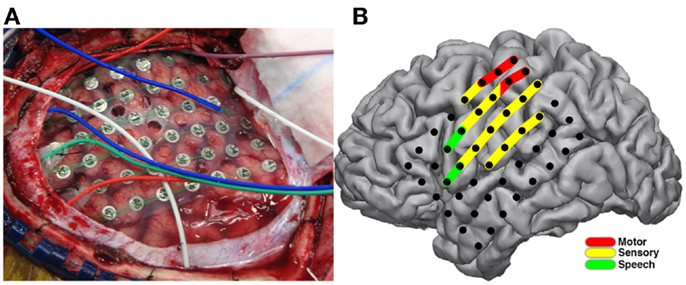 Clinical electrocorticographic (ECoG) grid: 3-mm diameter electrodes with 10-mm spacing
OPM MEG: Increase in spatial resolution should allow separating neural sources with a resolution comparable to ECoG measurements
Proper non-invasive detection of gamma-band (> 30 Hz) activity with OPM MEG?
Roland et al., 2013
Vascular vs. electrophysiological signals
Mutual information between fMRI blood oxygenation signal and intracortical EEG amplitude envelopes
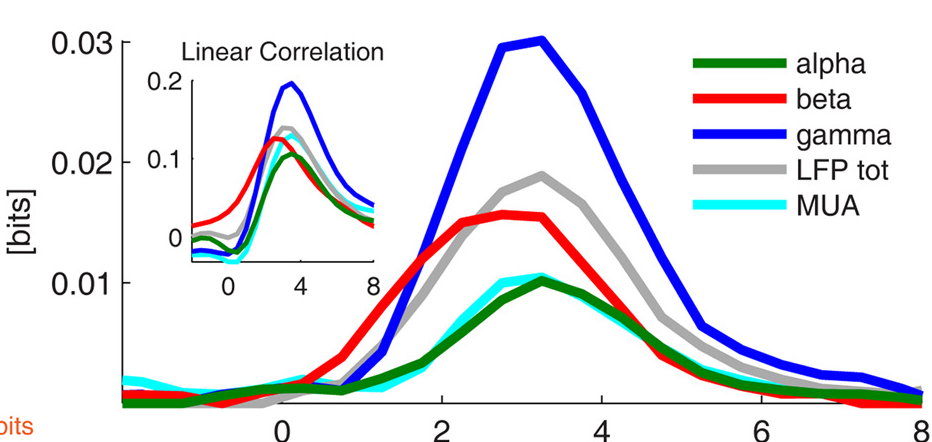 Alpha 8–12 Hz
Beta 18–30 Hz
Gamma 40–100 Hz
LFP total 0–100 Hz
Mutual info (bits)
MUA 900–3000 Hz
Time (s)
Four monkeys
Visual stimulation and rest
4.7 T Bruker MRI
Multichannel electrodes in V1 and V2
Magri et al. (J Neurosci, 2012)
OPM (SERF)
SQUID
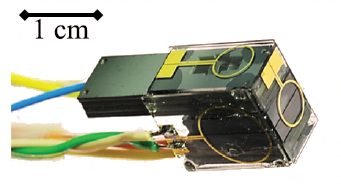 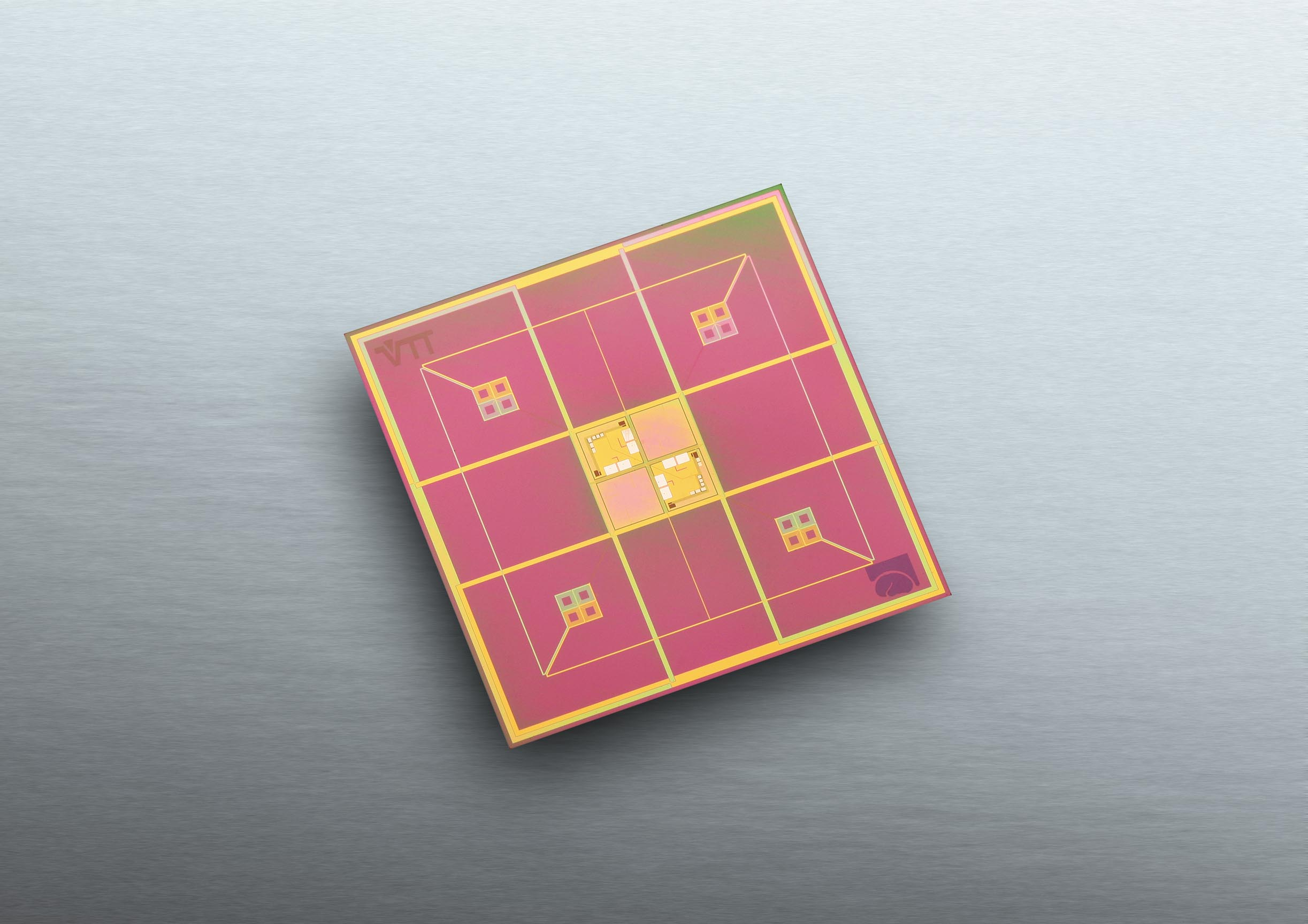 20–30 mm; rigid array
Distance to scalp
4–9 mm; adjustable array
Typ. 8–14 fT/rHz
Noise level
Typ. 2–3 fT/rHz
Bandwidth
DC – several kHz
DC – ~150 Hz
Max. field
~10–20 nT change
1–2 nT absolute
Typ. –269 C
Typ. +150 C
Temperature
SQUID vs. OPM: Signal-to-noise ratio
SQUID sensor noise: 3 fT/rHz
OPM sensor noise: 9 fT/rHz
Count of cortical source points
SNR ratio
2
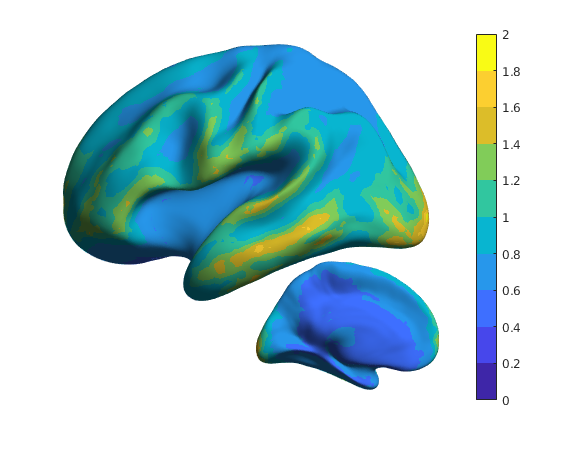 OPM SNR
larger
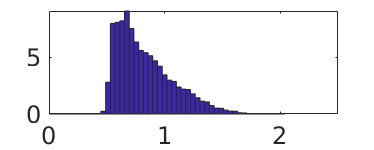 1
SQUID SNR 
larger
0
Iivanainen & Parkkonen, unpubl.
SQUID vs. OPM: Information content
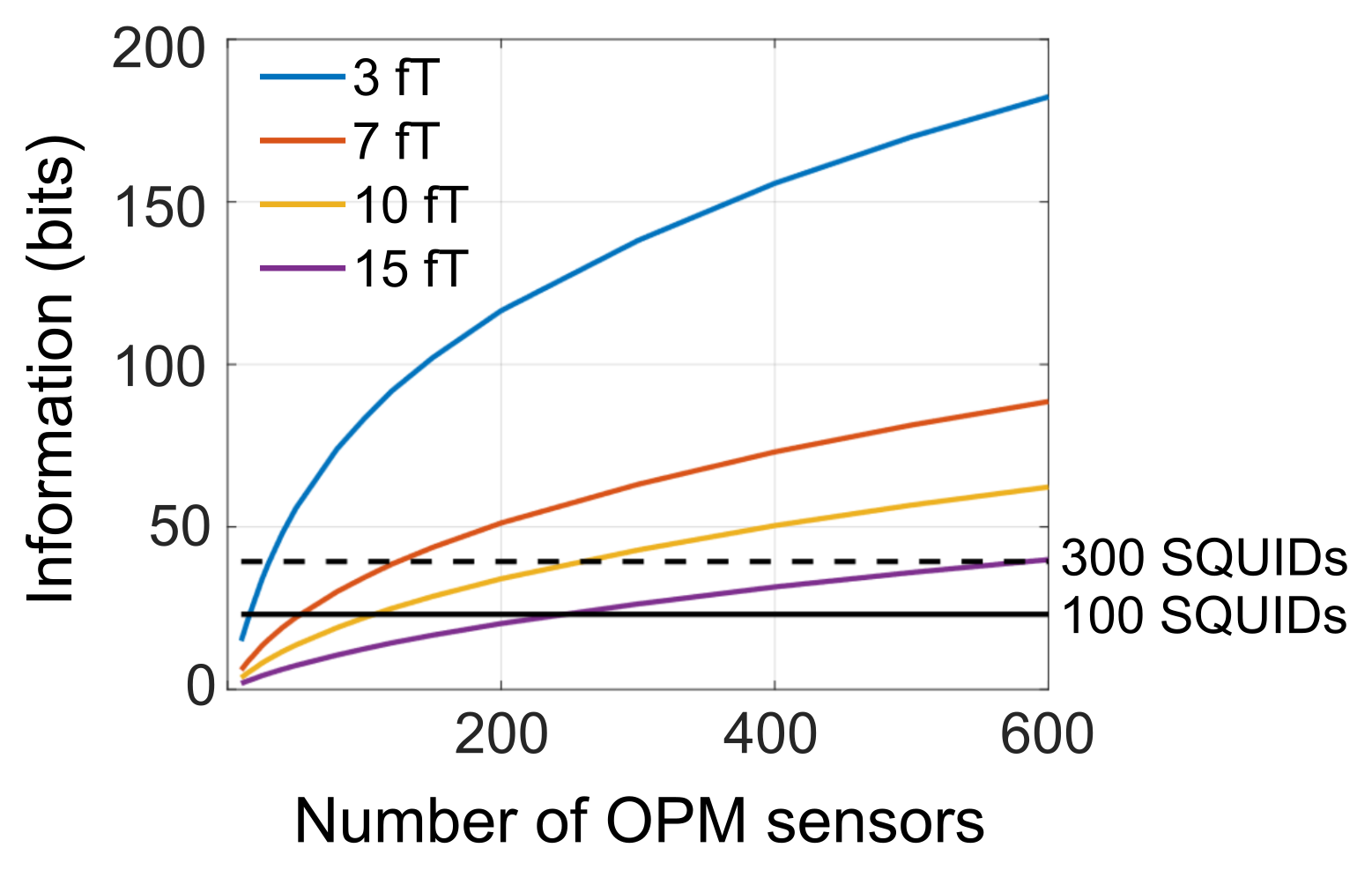 SNR and spatial resolution are both captured in information-based metrics

OPM noise level is crucial!
Same amount of information does not mean the same information!
of 3 fT/rHz
Iivanainen, Mäkinen, Zetter, Stenroos, Ilmoniemi, Parkkonen; Neuroimage 2021
Gamma-band responses to visual stimuli
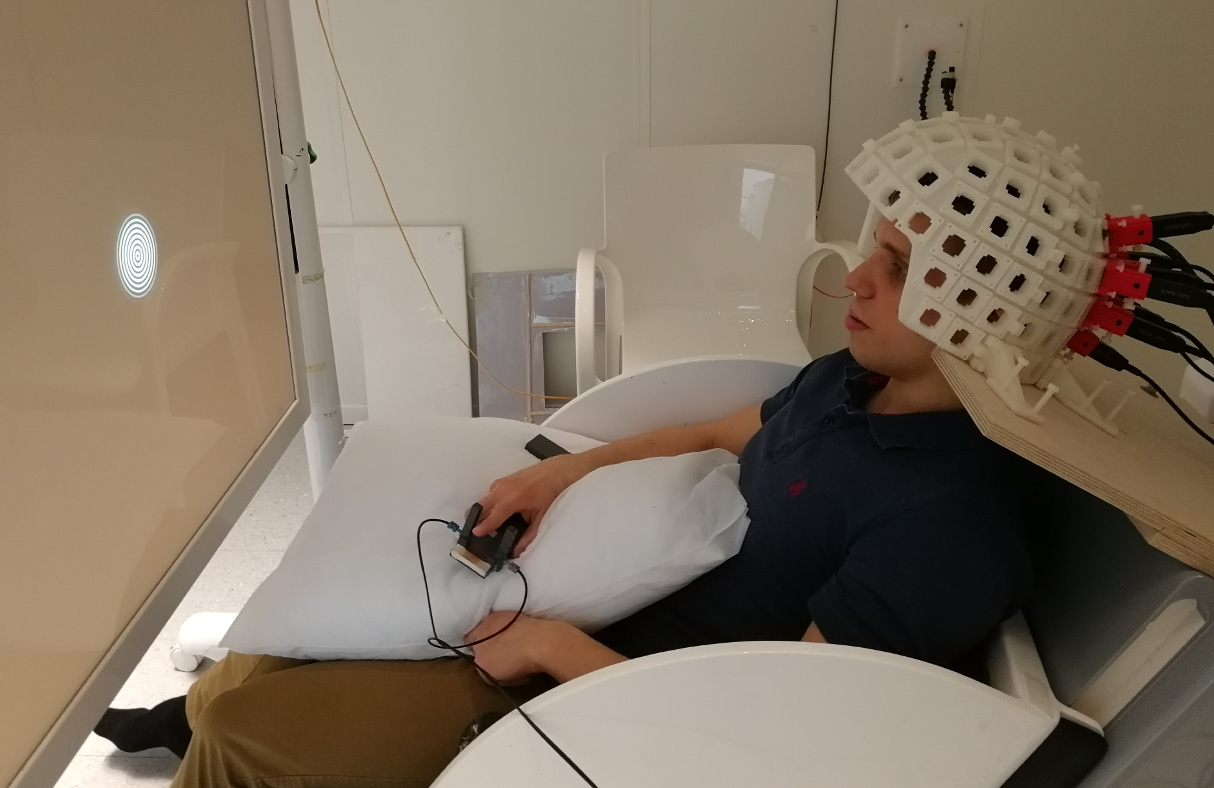 Dynamic visual stimulus
9 OPM sensors (QZFM by QuSpin Inc.) above the occipital cortex
100 trials, total time ~10 min
Reference data from 306-ch. SQUID MEG (MEGIN Oy)
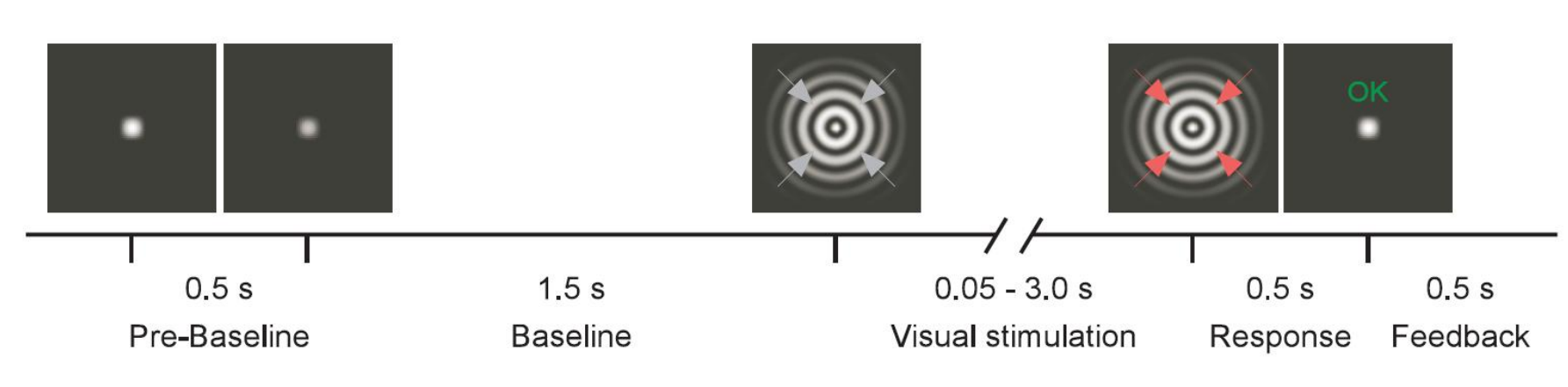 Iivanainen, Zetter, Parkkonen (Human Brain Mapping 2020)
Gamma-band responses to visual stimuli
OPM magnetometer
Stimulus on
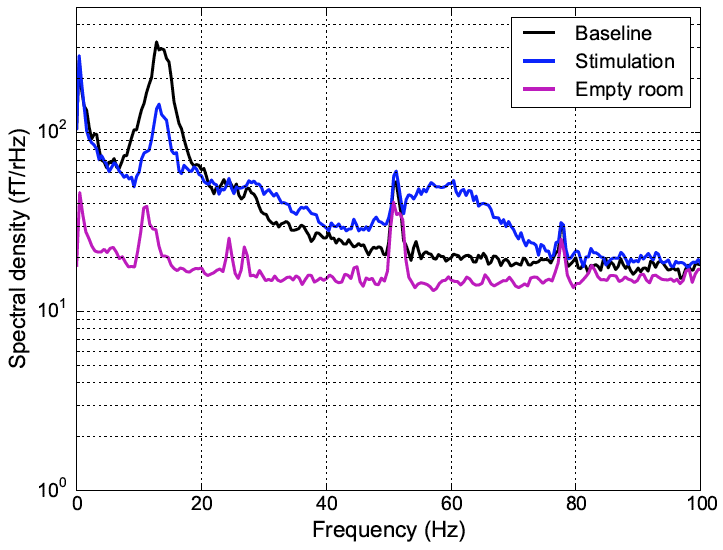 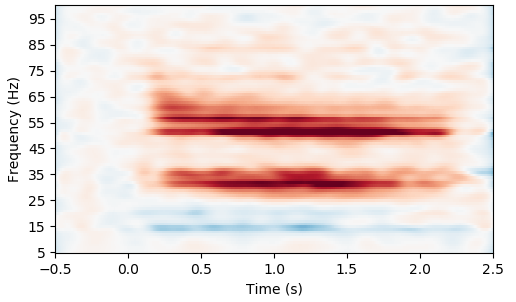 OPM magnetometer
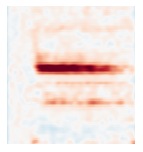 SQUID magnetometer
Iivanainen, Zetter, Parkkonen (Human Brain Mapping 2020)
OPM (SERF)
SQUID
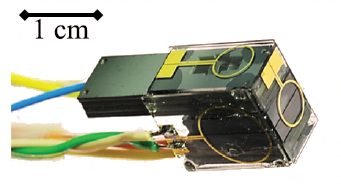 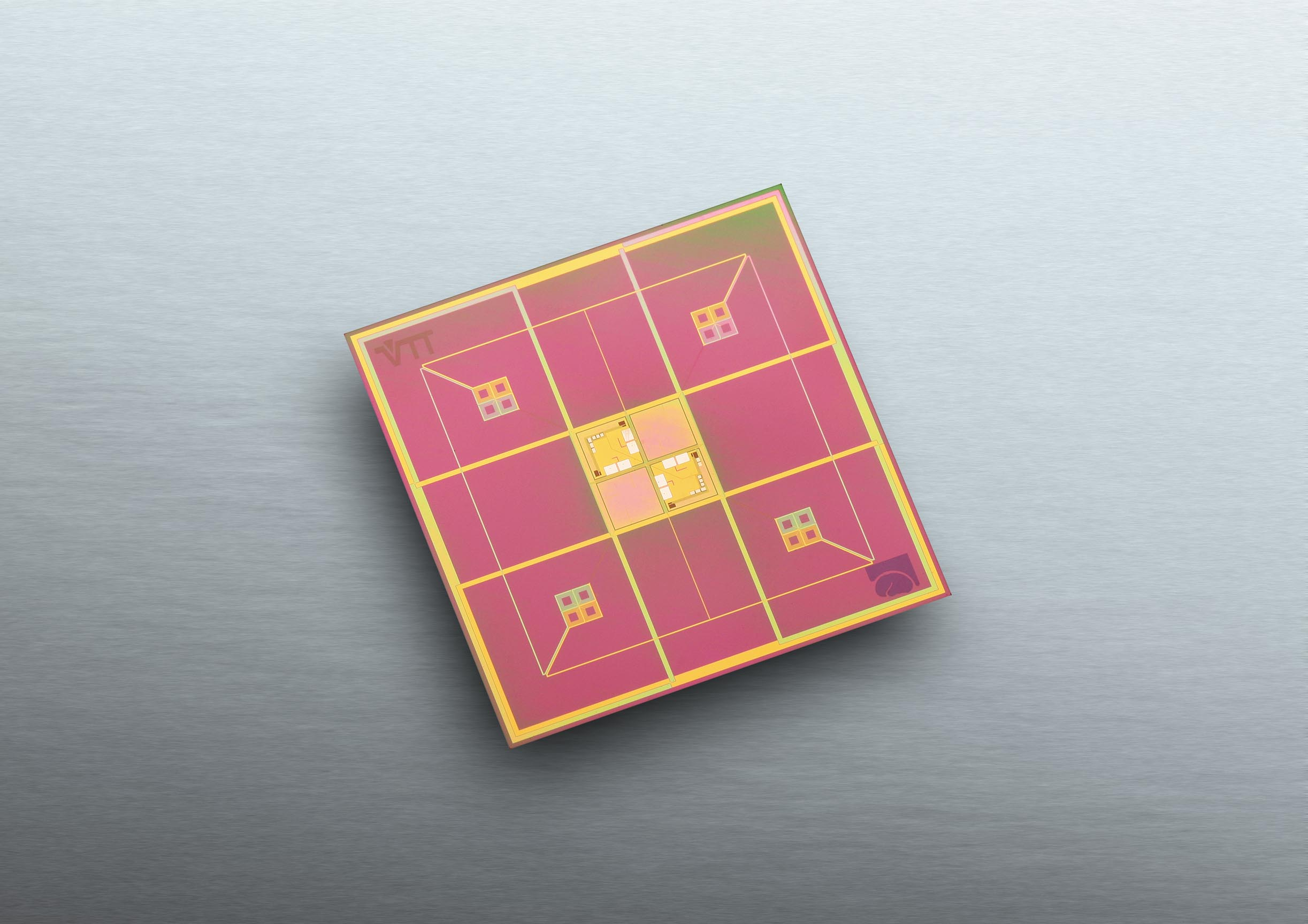 20–30 mm; rigid array
Distance to scalp
4–9 mm; adjustable array
Typ. 8–14 fT/rHz
Noise level
Typ. 2–3 fT/rHz
Bandwidth
DC – several kHz
DC – ~150 Hz
Max. field
~10–20 nT change
1–2 nT absolute (in open-loop mode)
Typ. –269 C
Typ. +150 C
Temperature
Compensation of residual field inside a magnetically shielded room
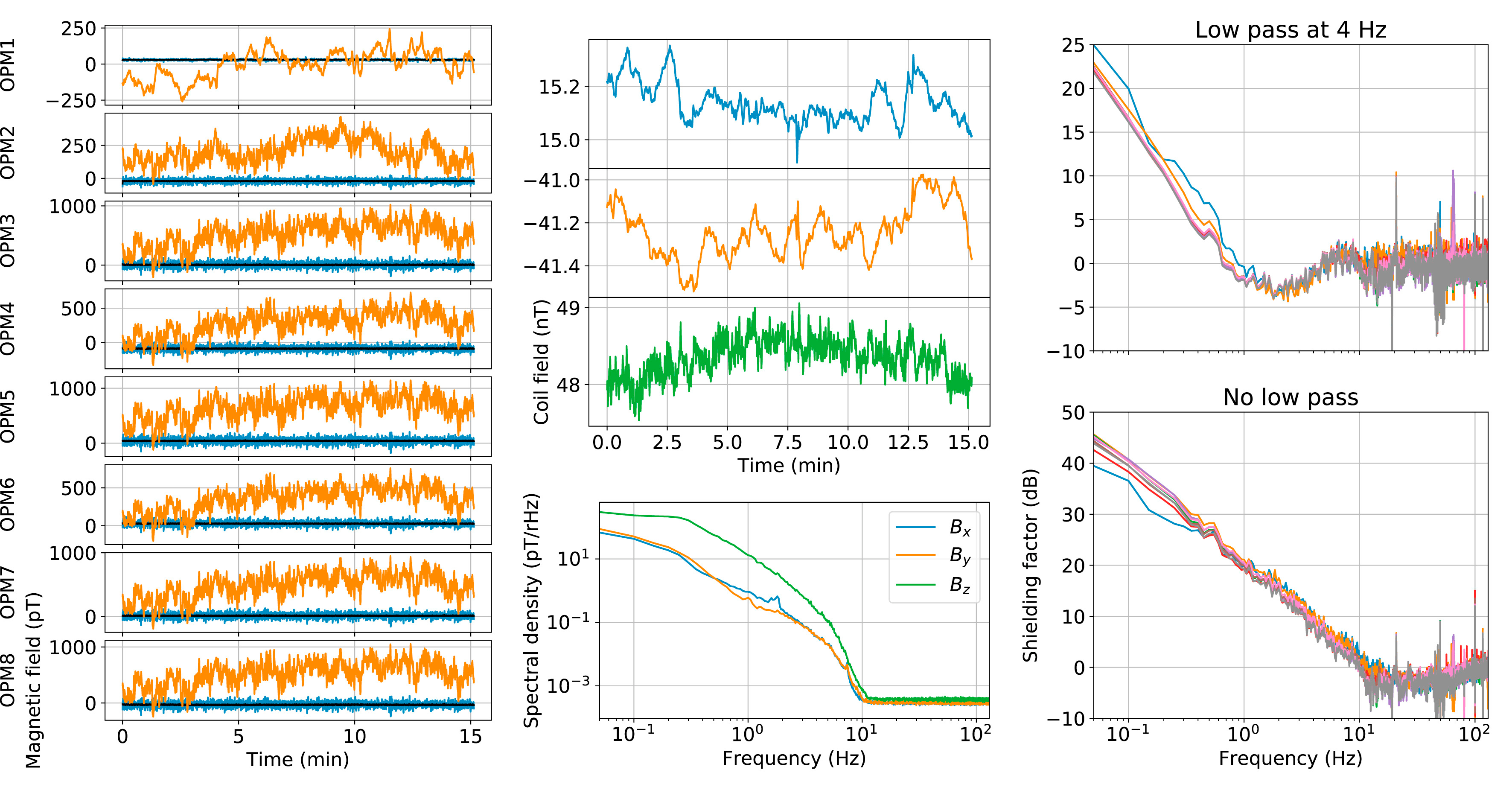 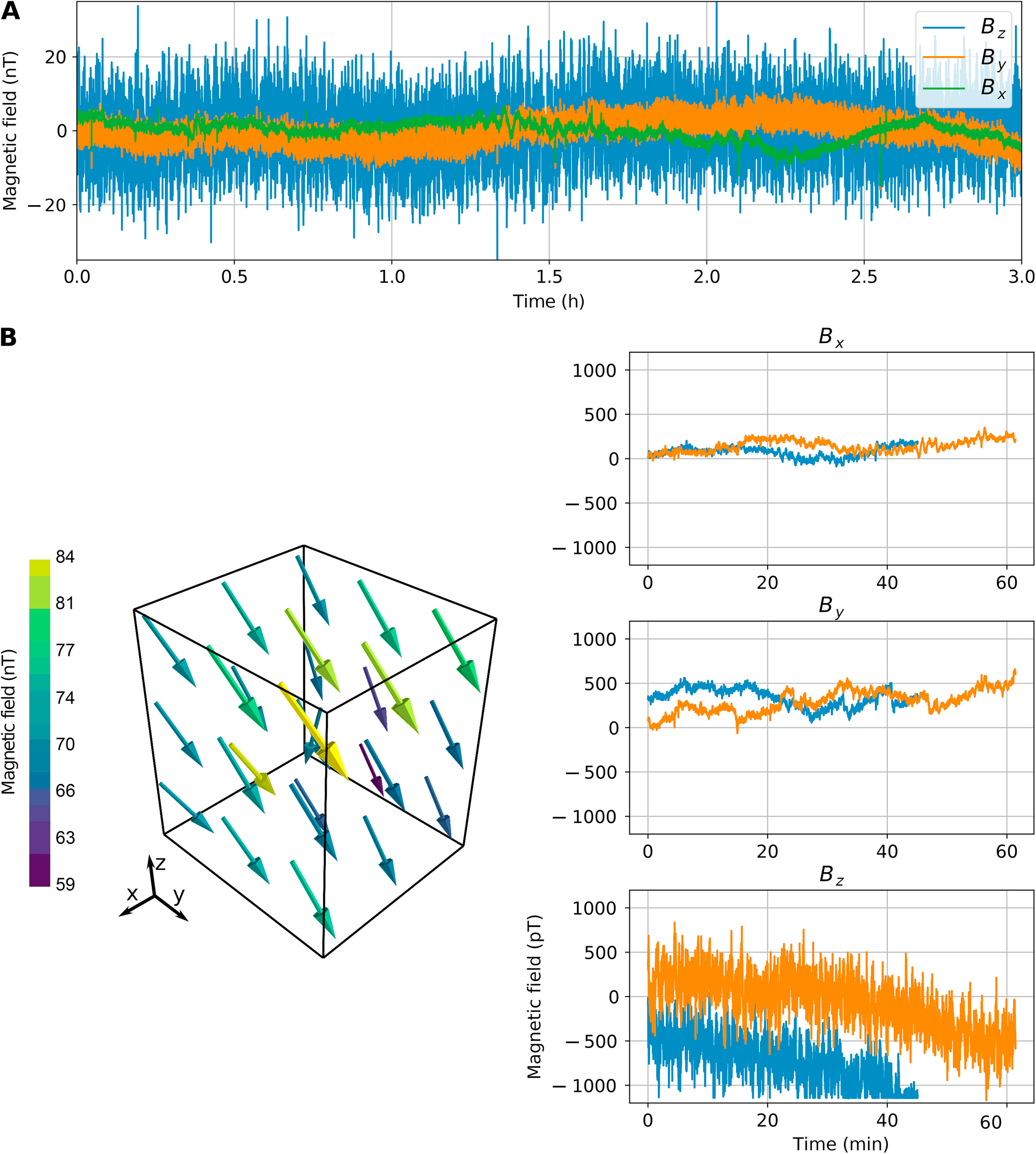 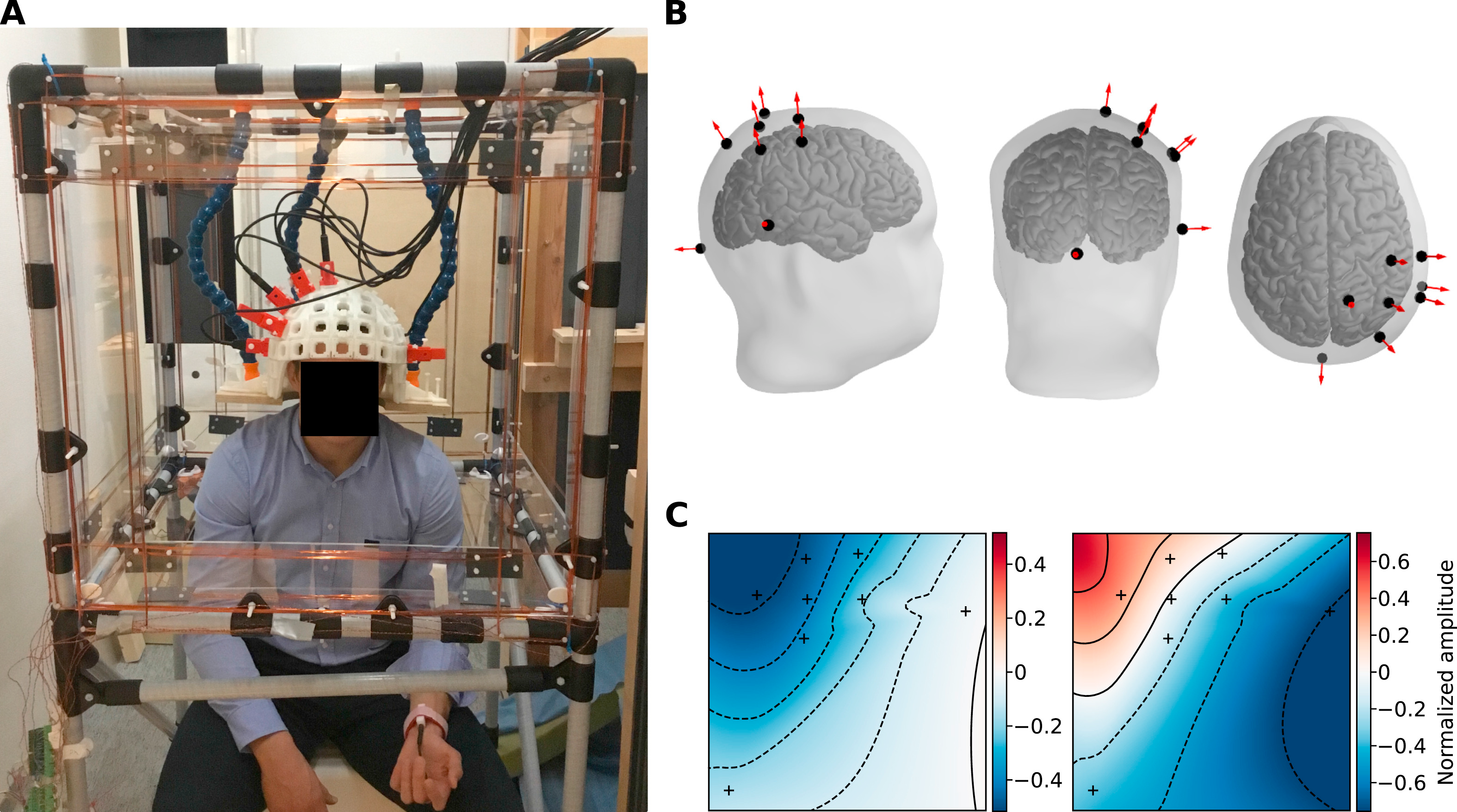 Iivanainen et al. (NeuroImage 2019)
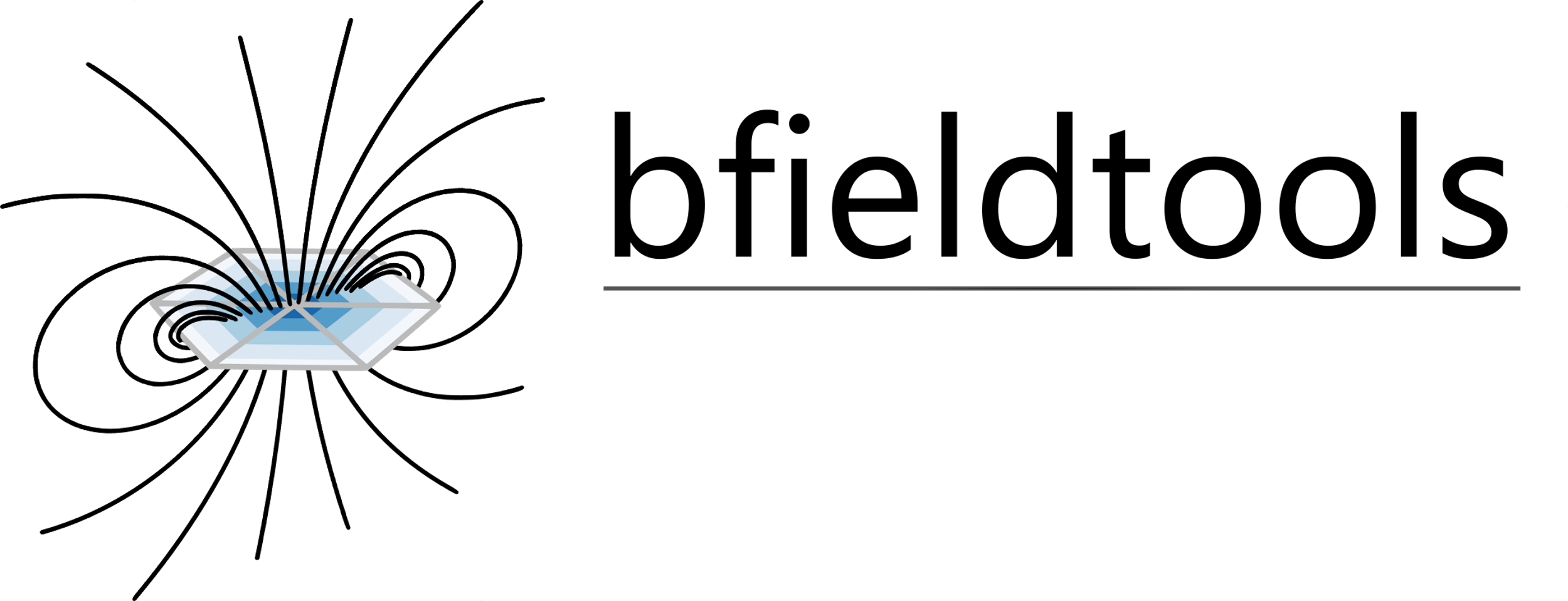 More subject-friendly compensation coils
https://bfieldtools.github.io/
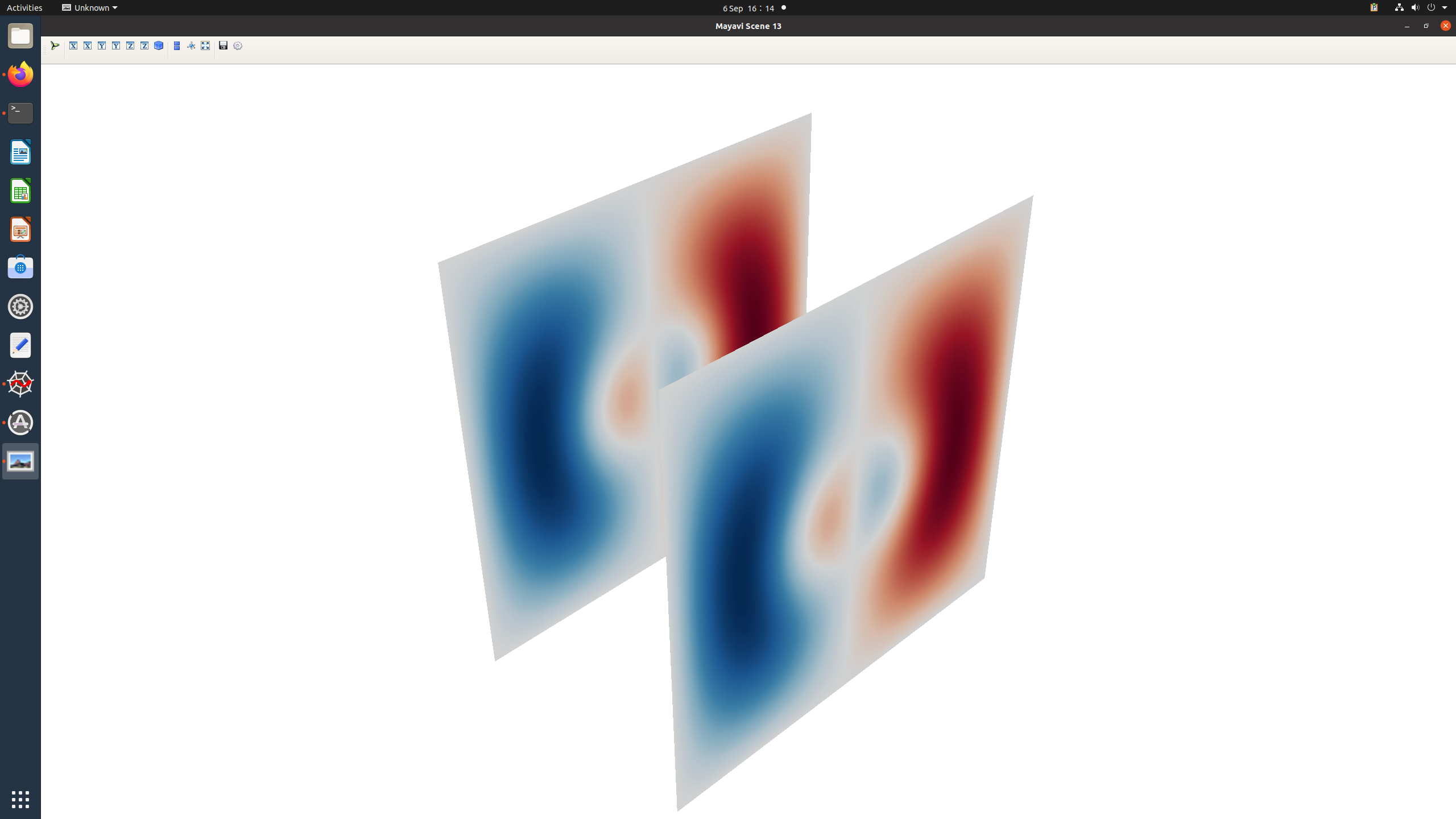 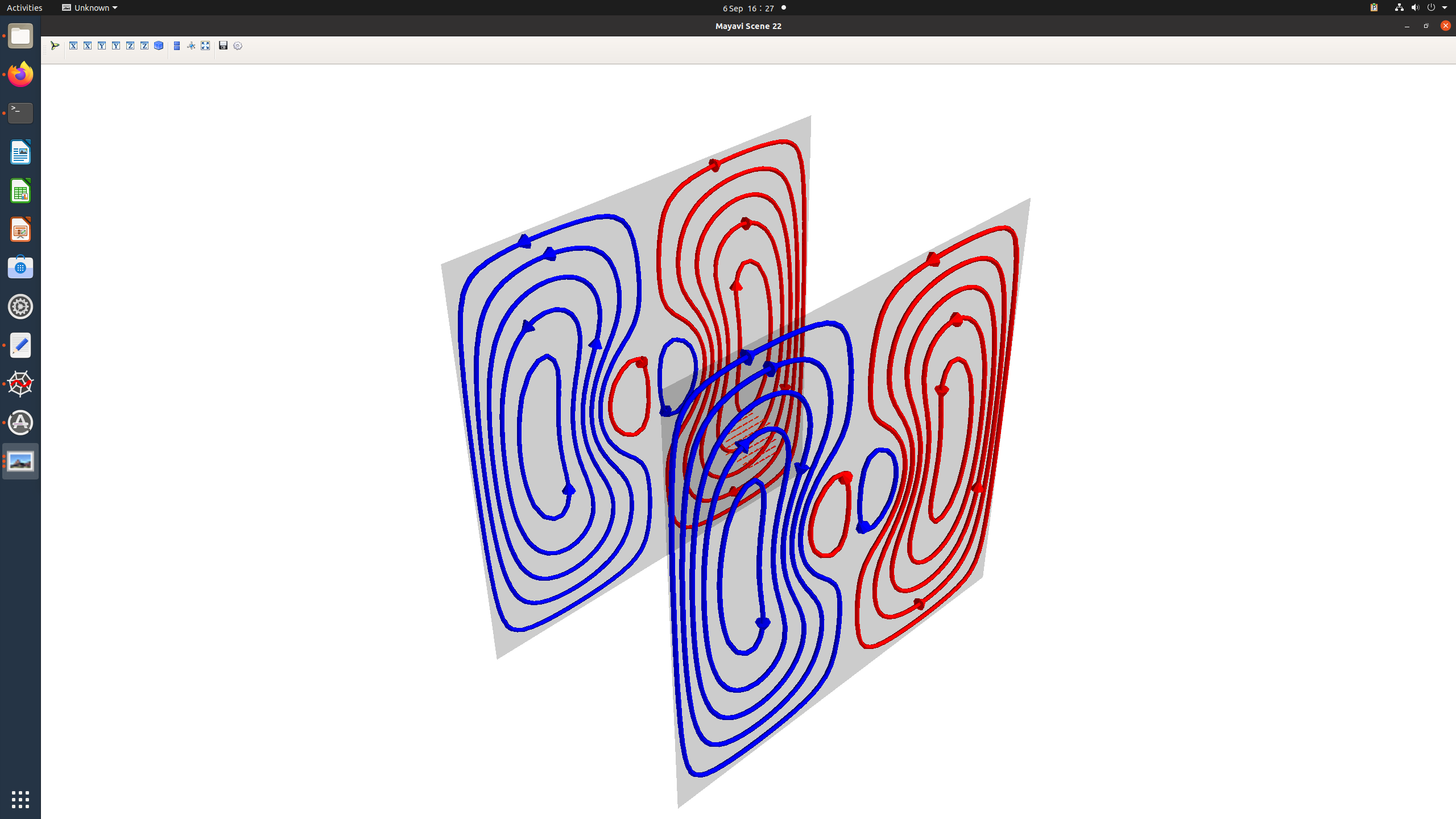 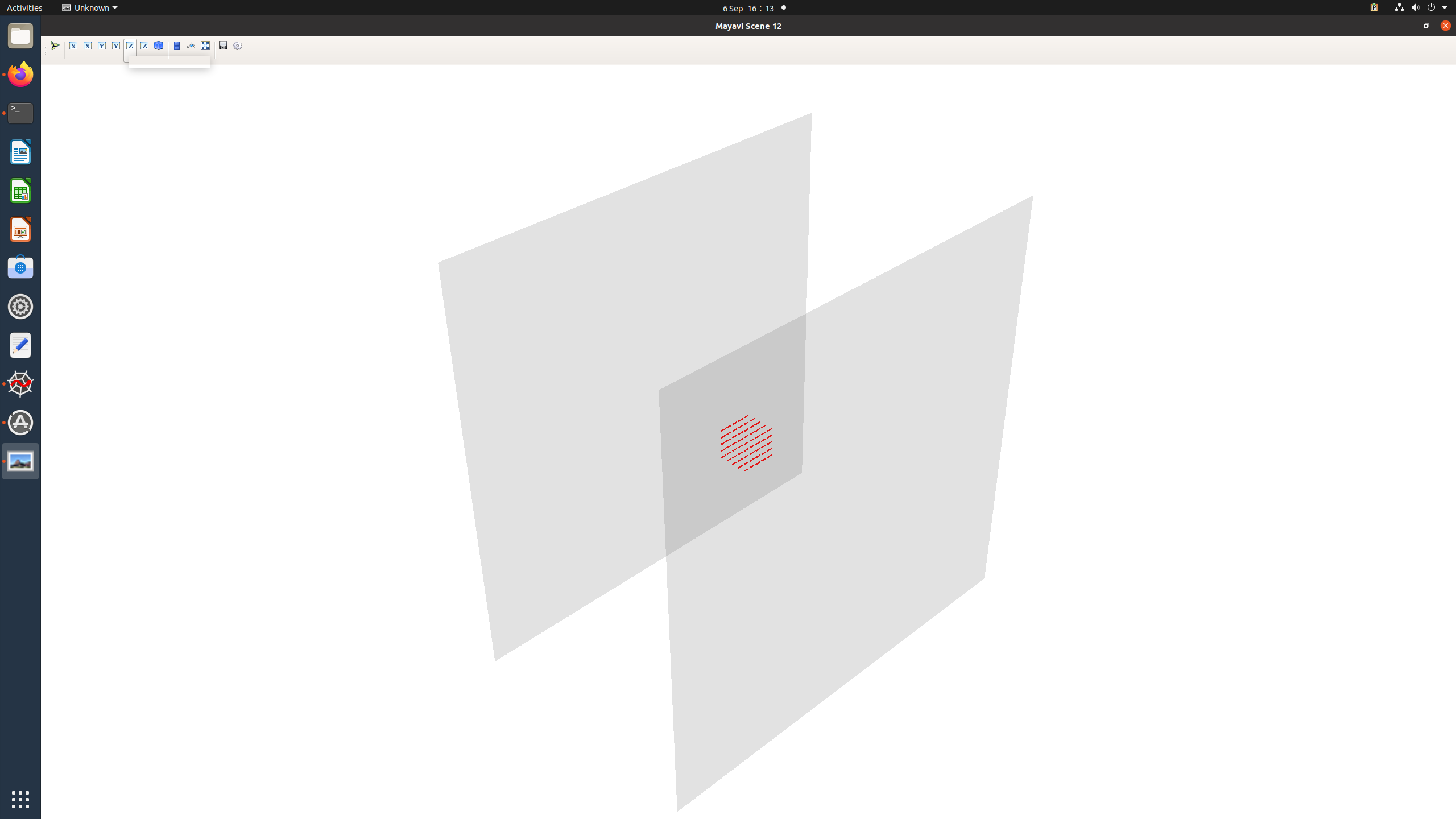 Coil windings restricted to two parallel planes
Coils optimized to accurately control fields and gradients in the measurement volume
Magnetic material distorts the coil fields => keep the coils away of shielded room walls
Low-noise current driver required
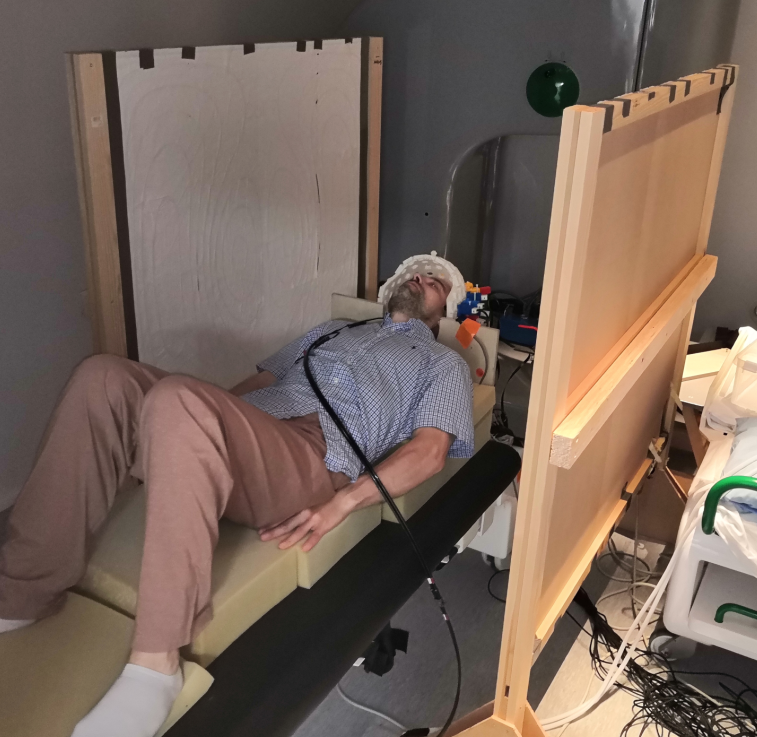 Holmes et al. (Neuroimage 2018)
Mäkinen et al. (J Appl Phys 2020)
Zetter et al. (J Appl Phys 2020)
Summary
Due to the proximity to brain, OPM arrays
yield 2–4 times higher signals than SQUIDs for cortical sources
capture higher spatial frequencies enabling higher spatial resolution
produce “tighter” field patterns => proper placement of sensors important
OPM noise levels are ~3 times worse than those of SQUIDs
Signal-to-noise ratio higher for superficial brain sources but worse for deeper brain sources
SERF OPMs require very low absolute magnetic field while SQUIDs do not
Residual field compensation often needed/beneficial for OPMs
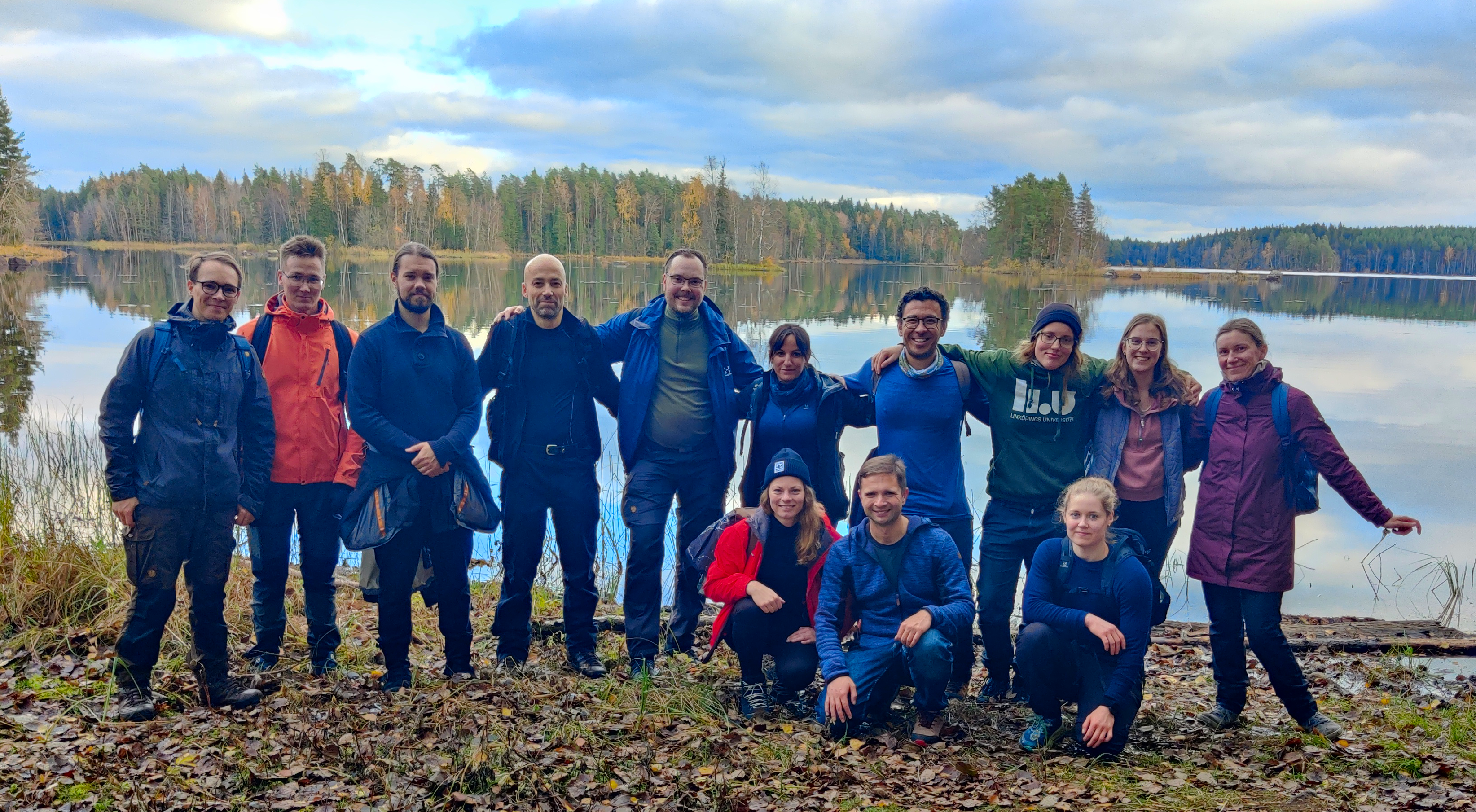 + many more people not in the picture
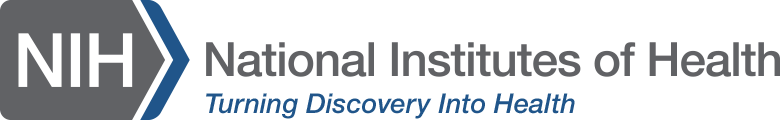 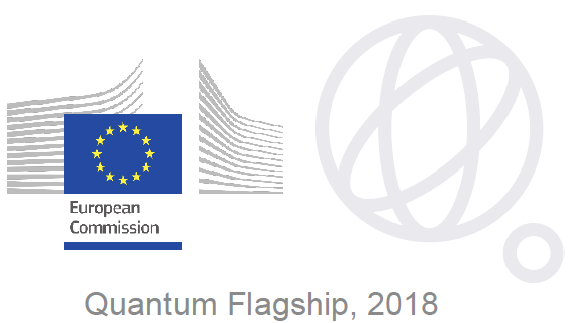 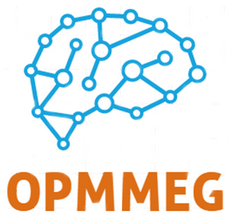 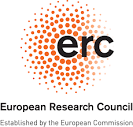 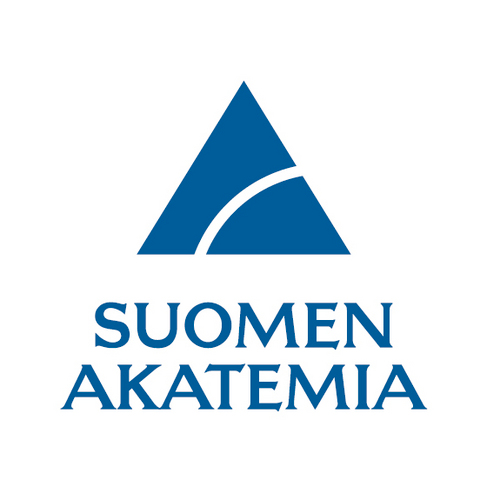